Муниципальное автономное дошкольное образовательное учреждение
«Детский сад №40»
ВИКТОРИНА
ПДД
Составила:
         Дроздова Анастасия Сергеевна
Верхняя Пышма
Июль 2019г
Цели:

Выявление уровня готовности дошкольников решать дорожно-транспортные 
ситуации.

Задачи :
Закреплять правила дорожного движения, учить применять знания, 
полученные ранее в практической деятельности.

Активизировать процессы мышления, внимания и речи детей; 
воспитывать сообразительность и находчивость.

Воспитывать потребность детей быть дисциплинированными и внимательными 
на улицах, осторожными и осмотрительными.
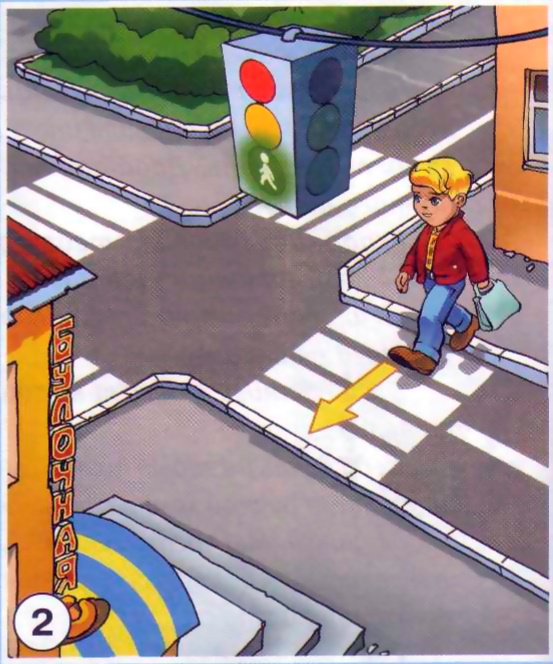 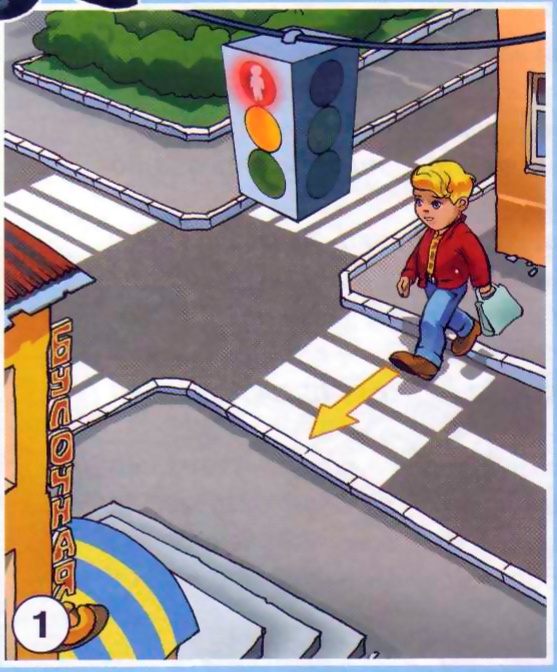 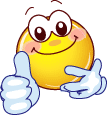 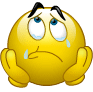 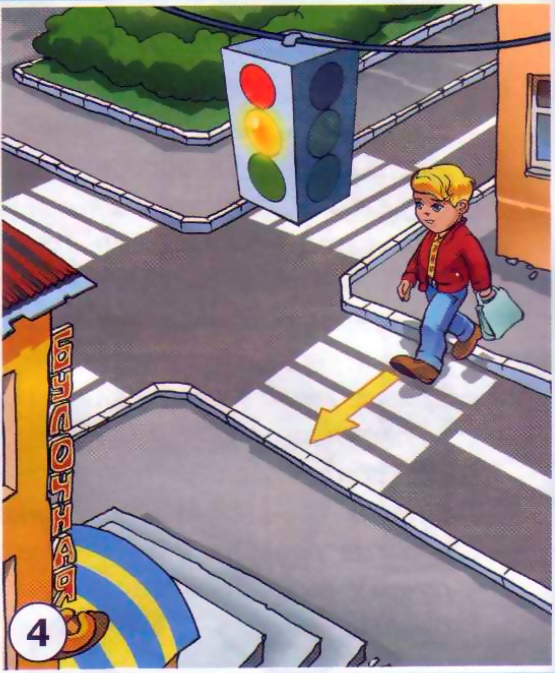 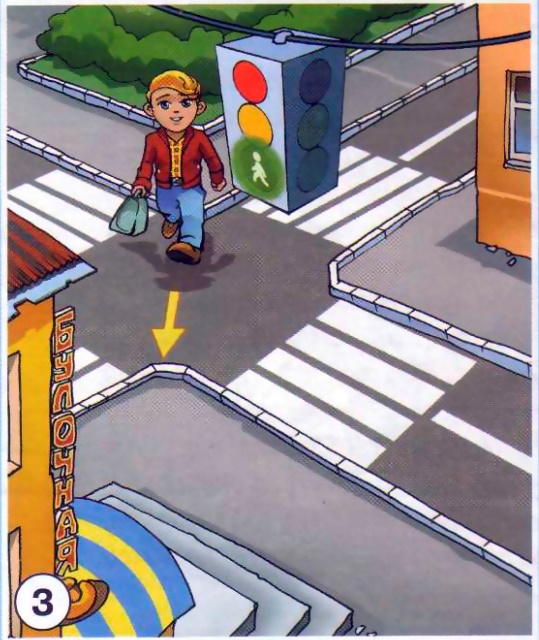 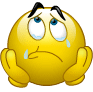 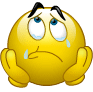 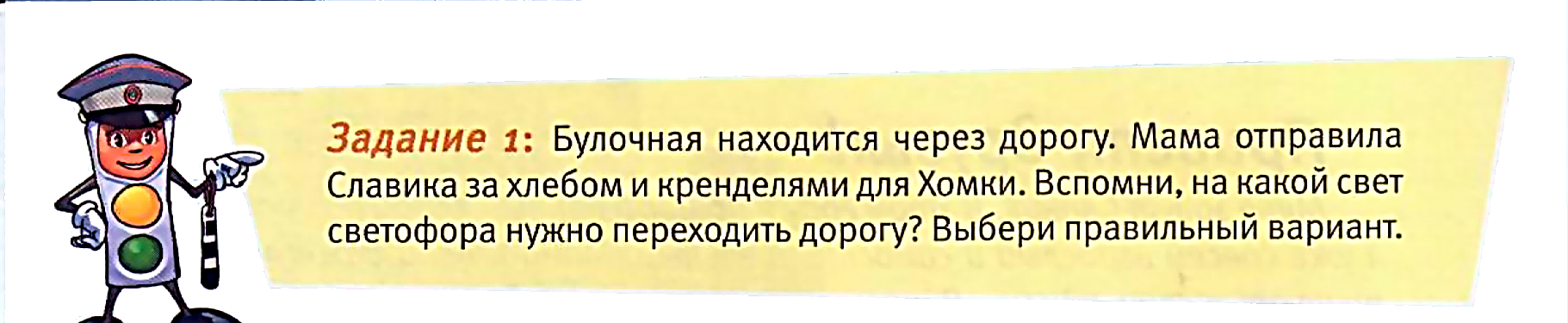 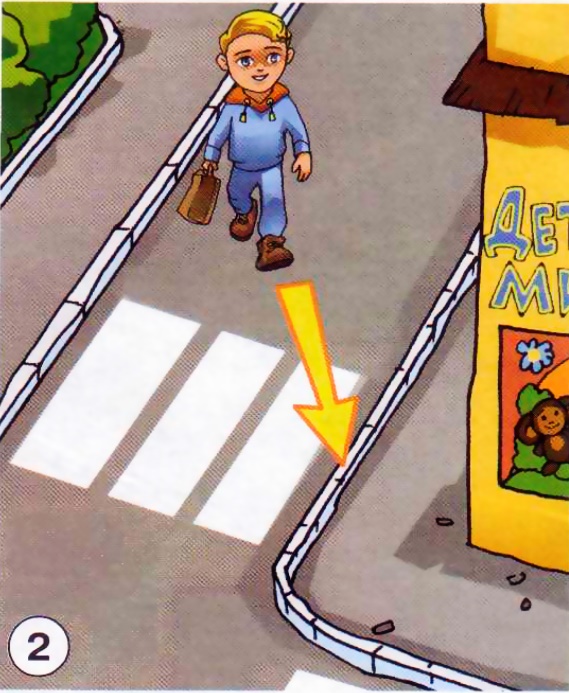 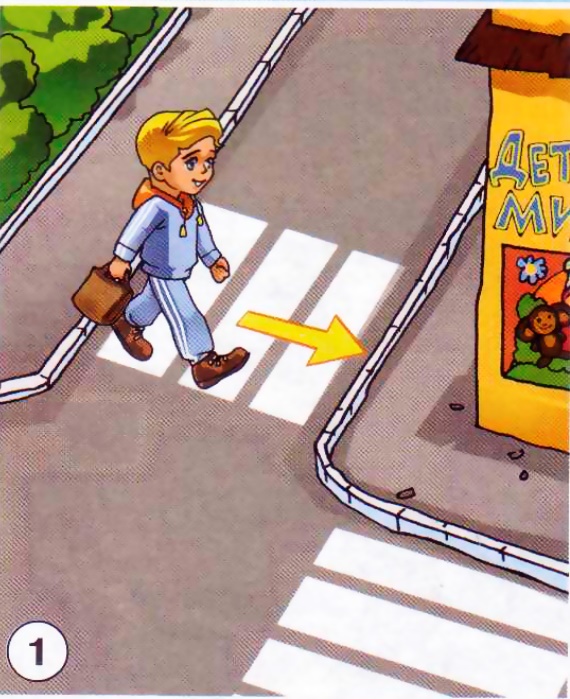 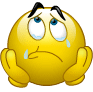 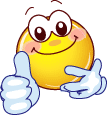 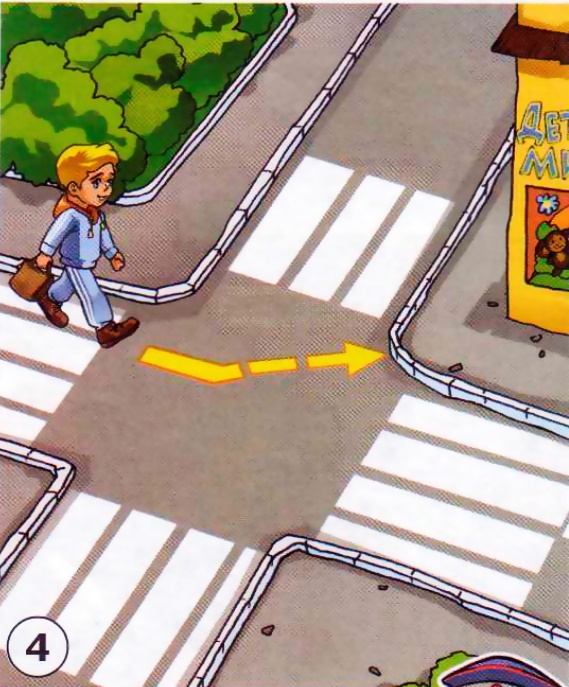 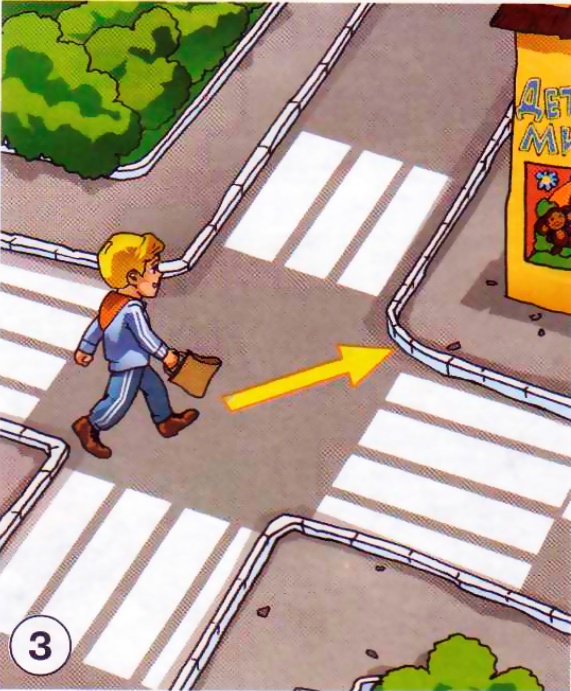 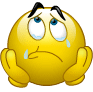 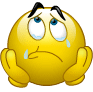 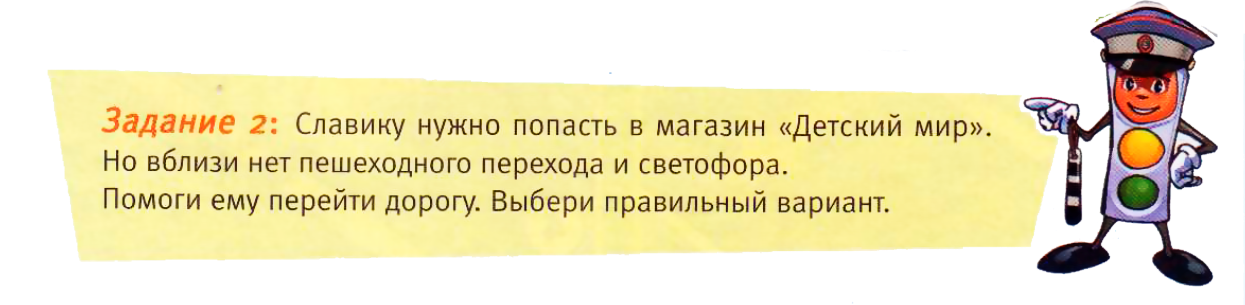 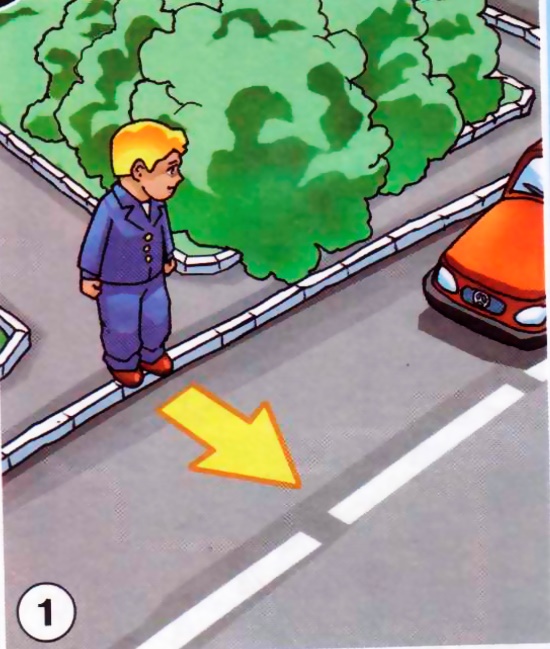 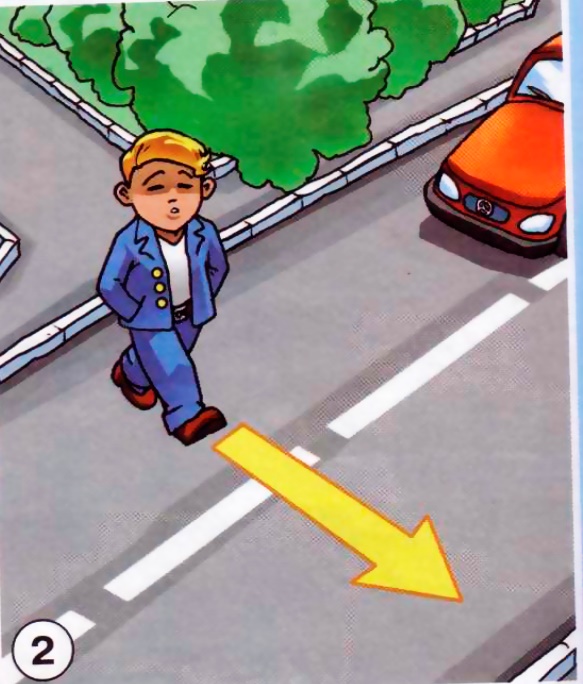 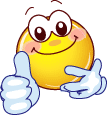 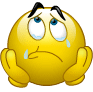 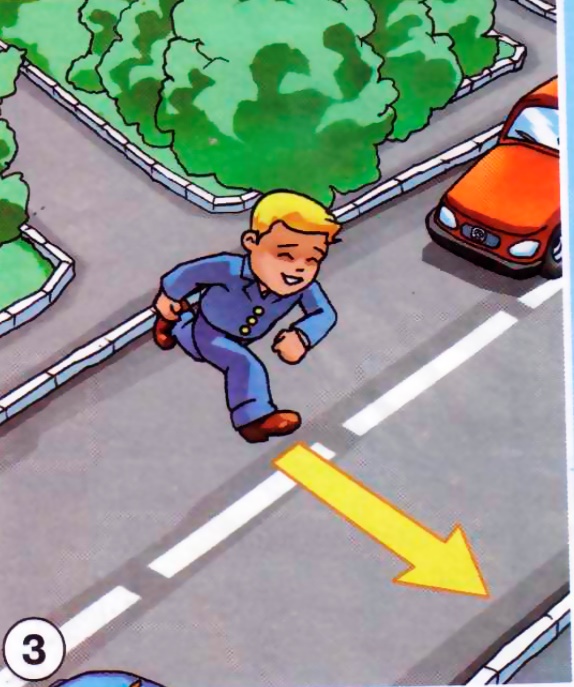 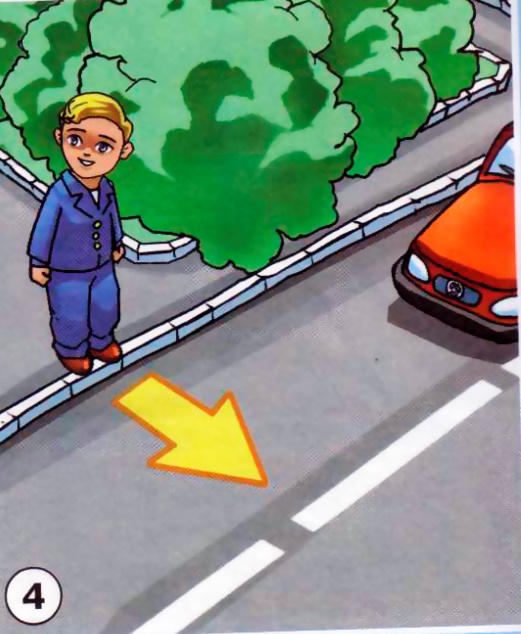 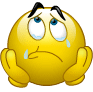 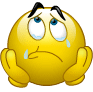 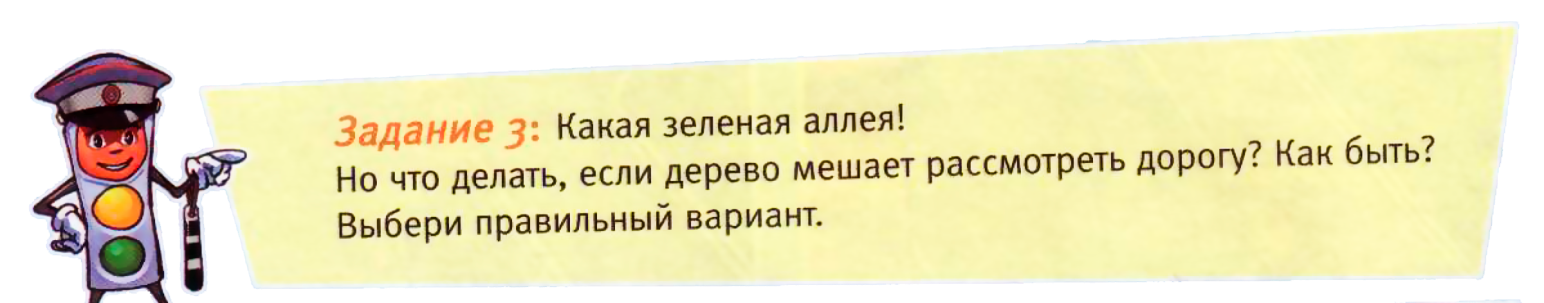 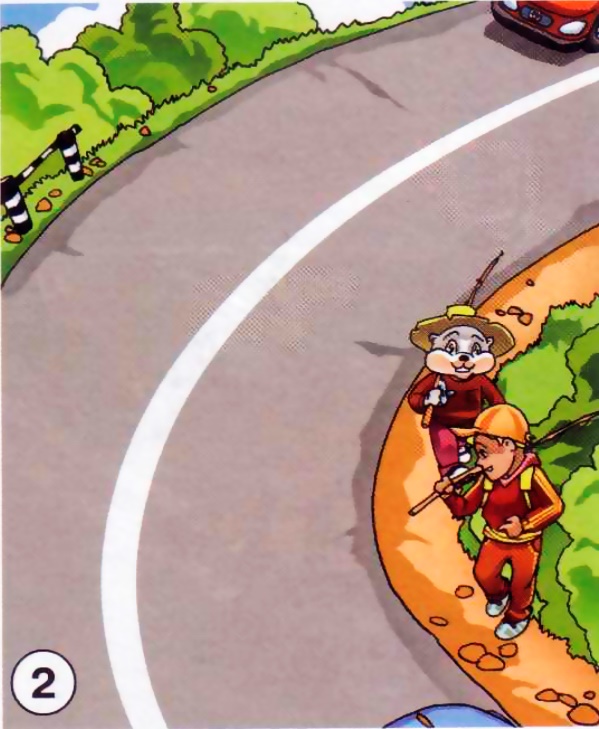 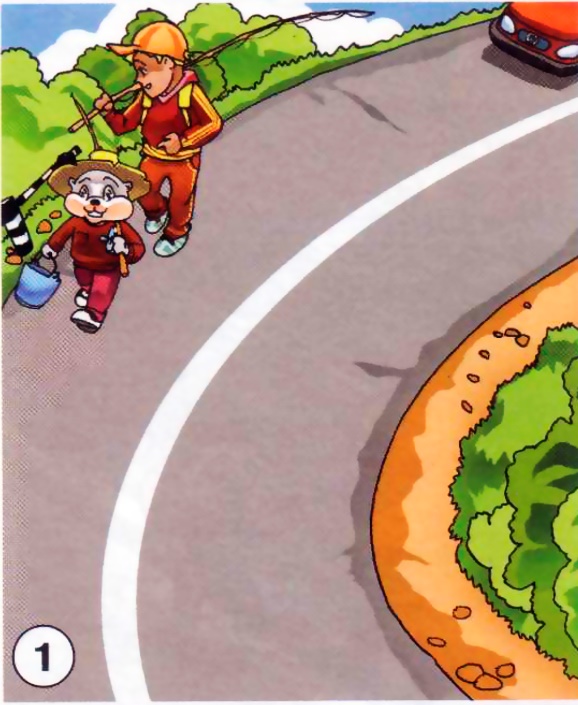 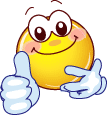 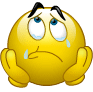 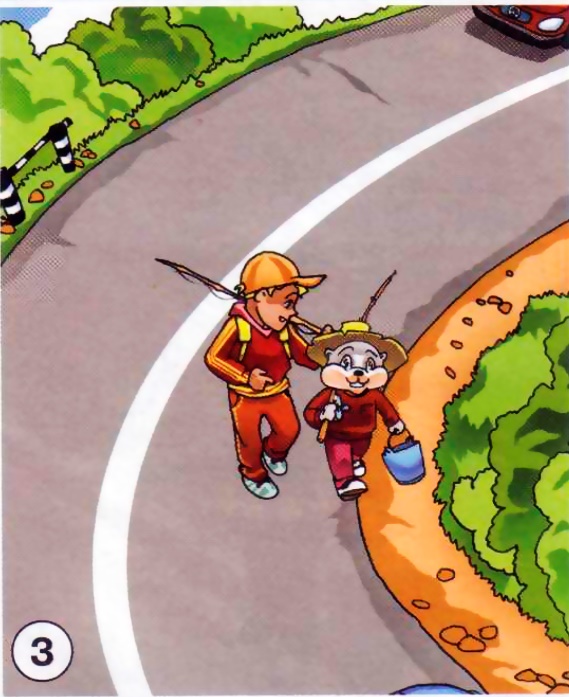 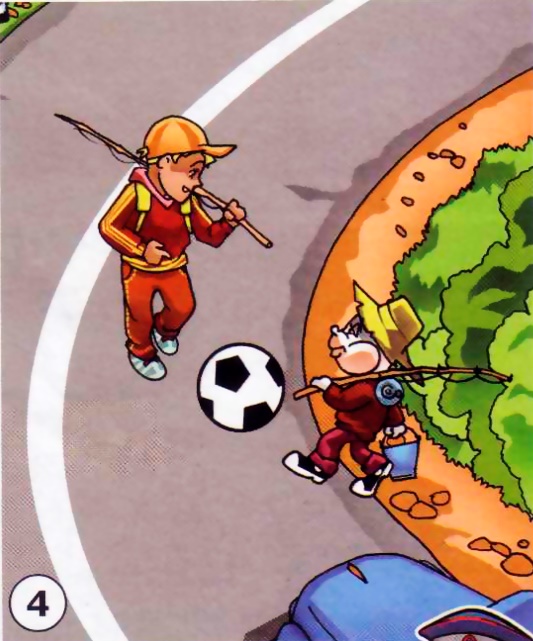 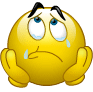 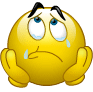 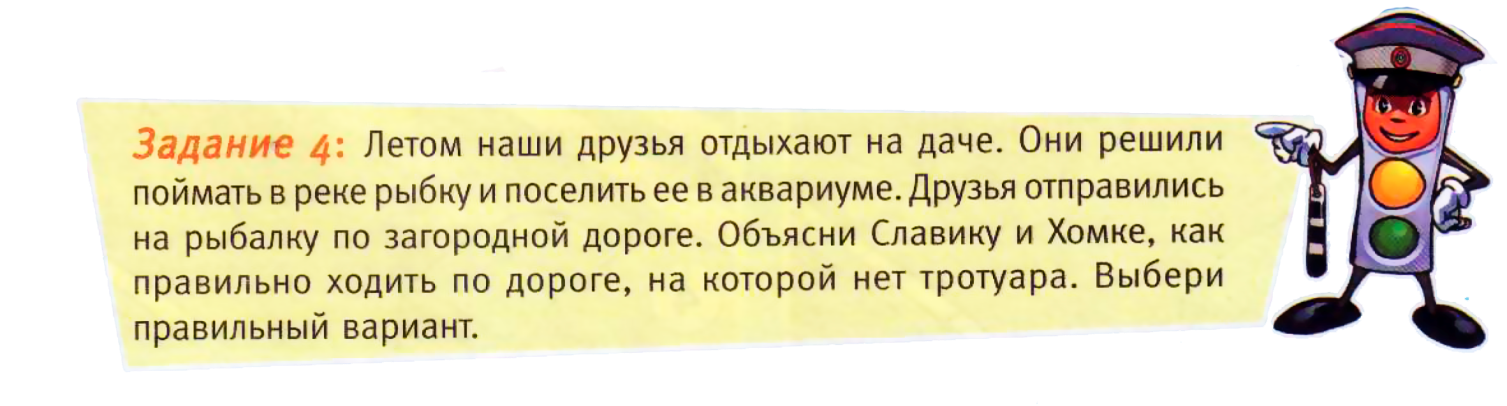 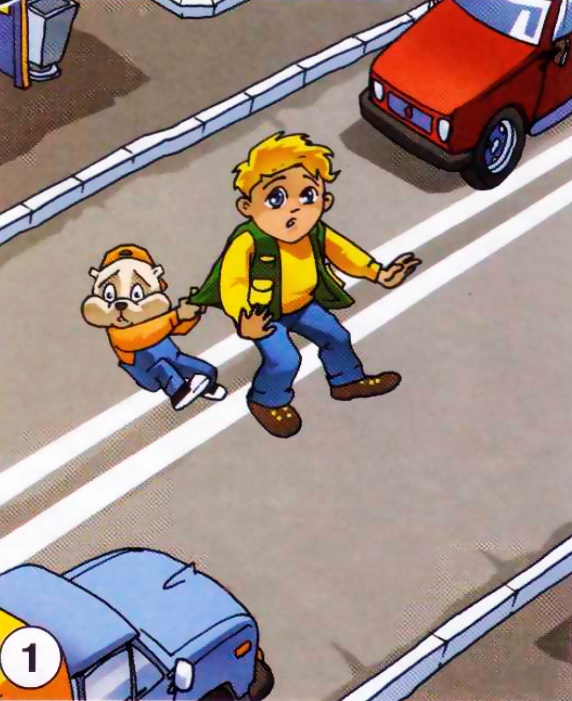 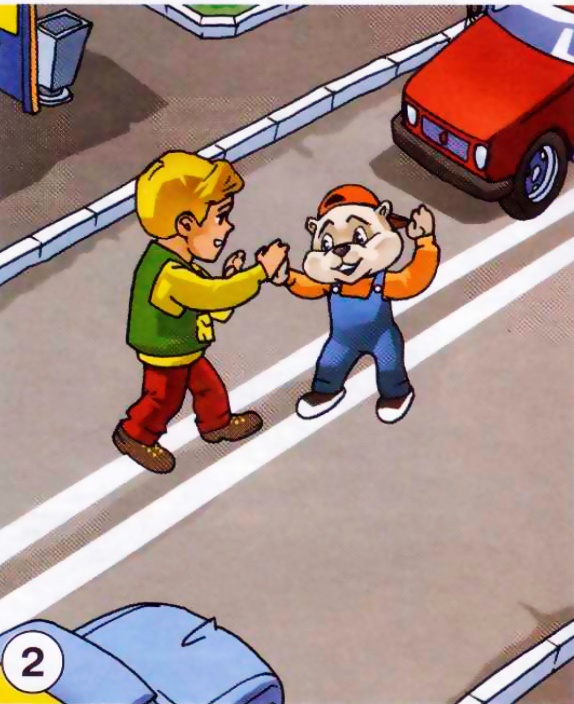 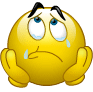 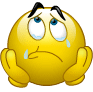 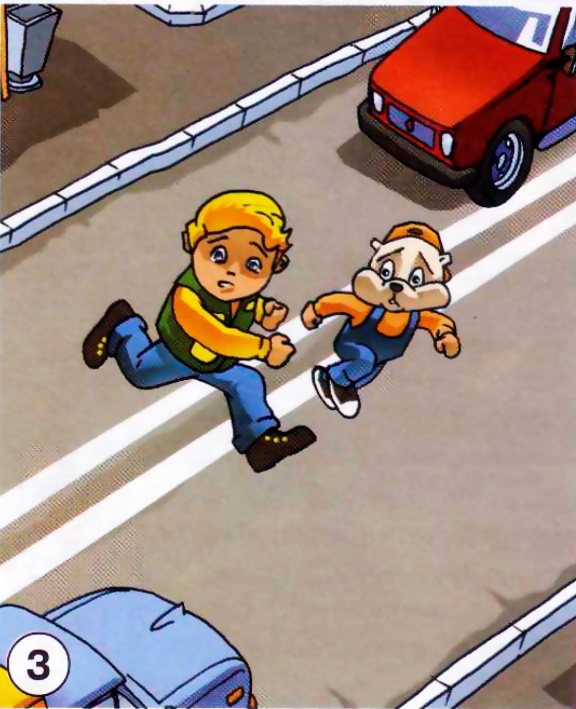 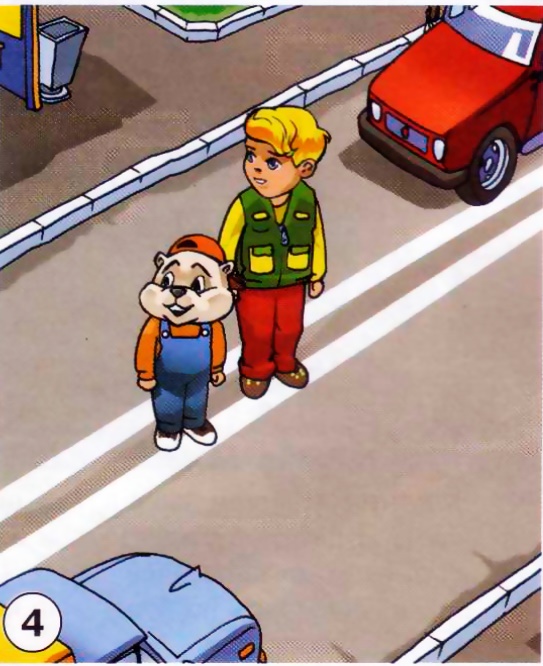 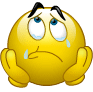 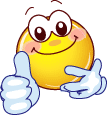 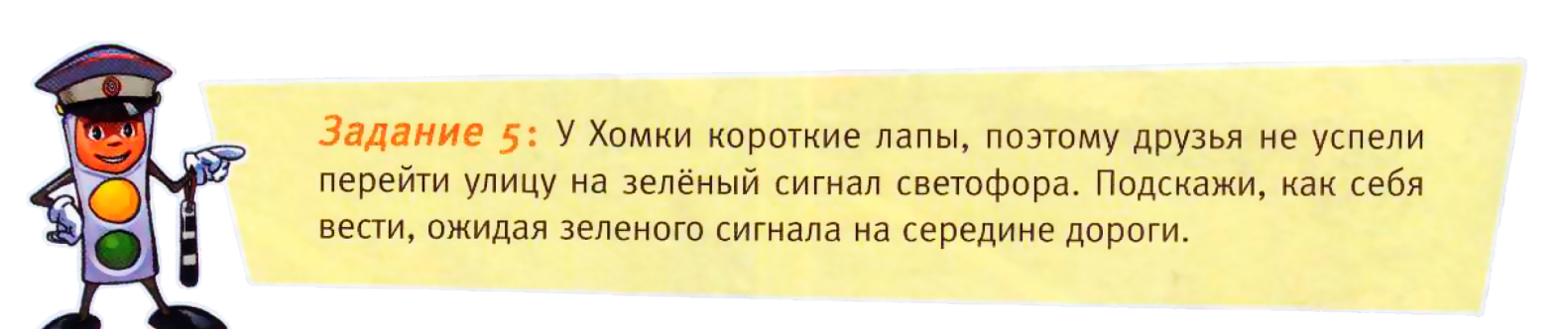 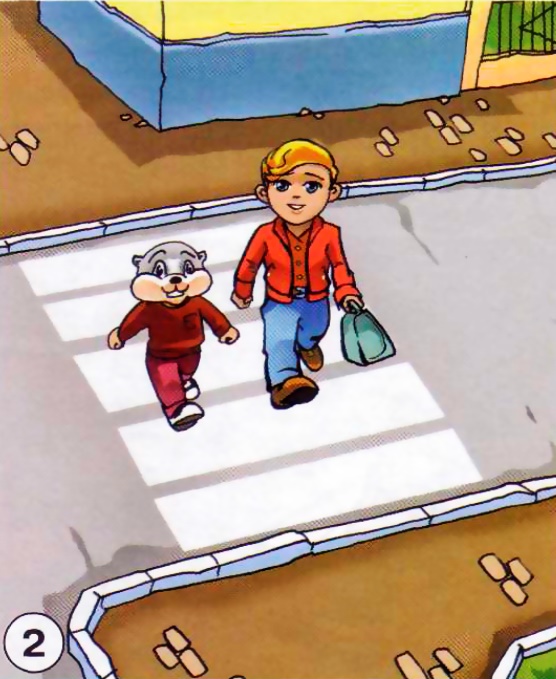 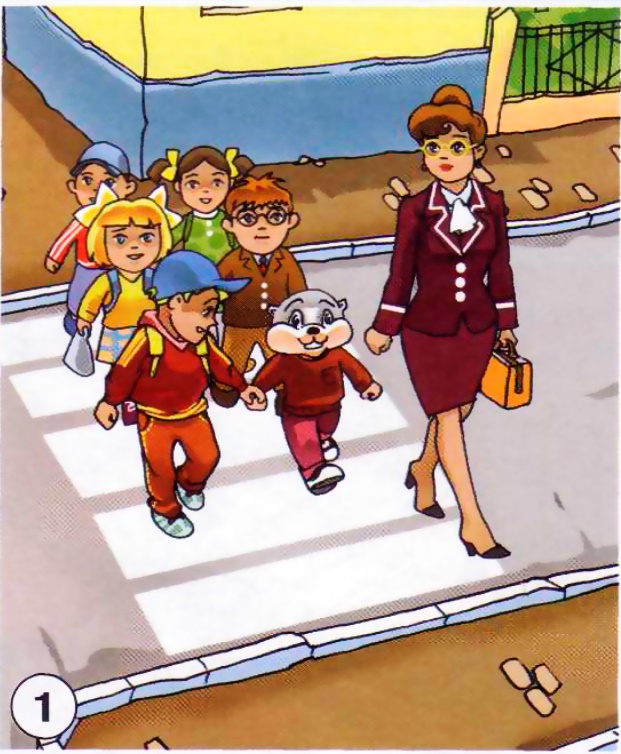 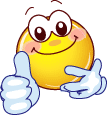 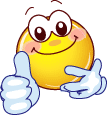 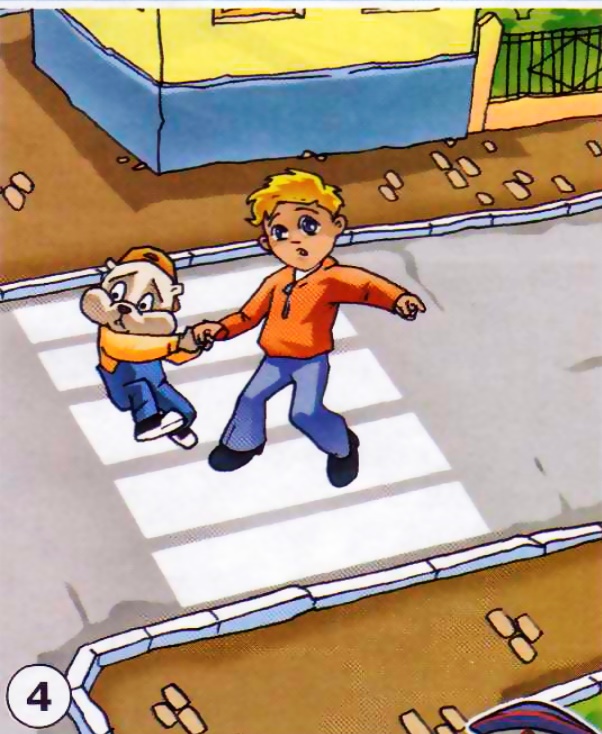 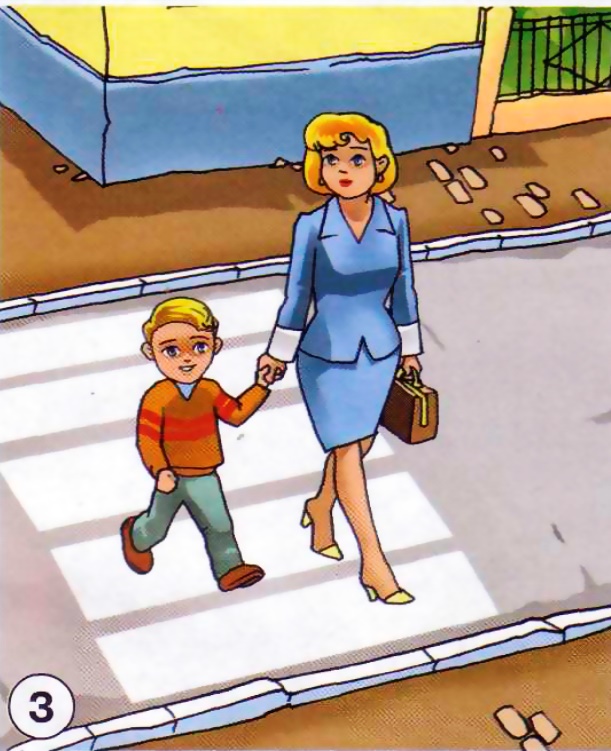 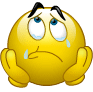 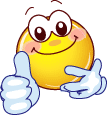 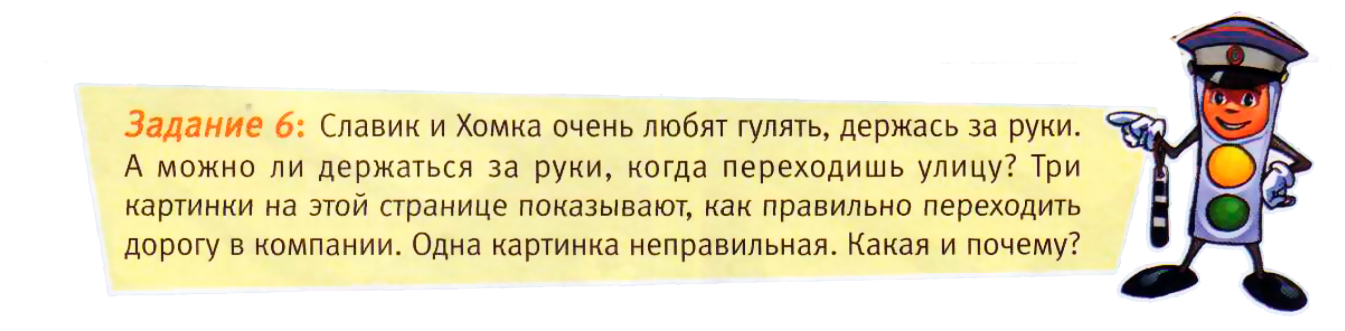 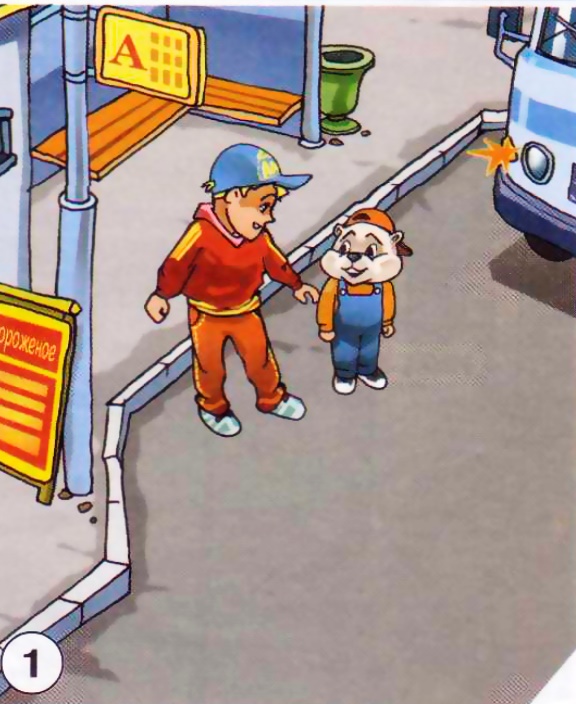 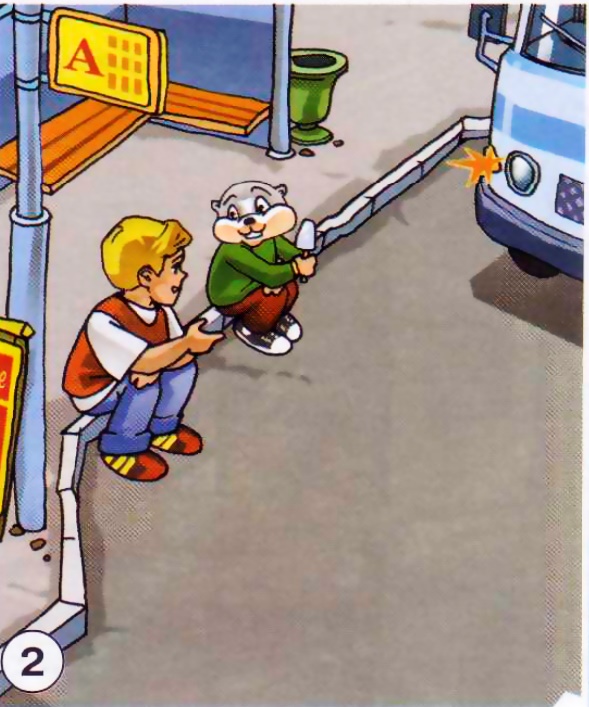 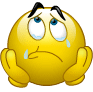 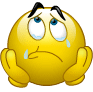 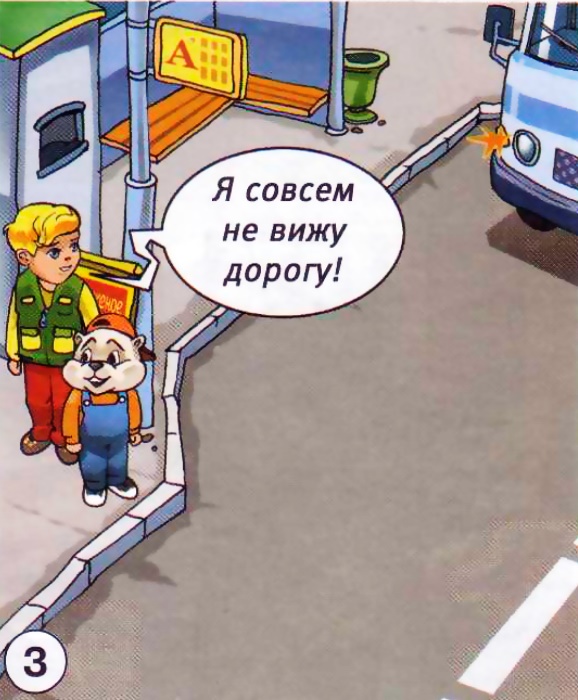 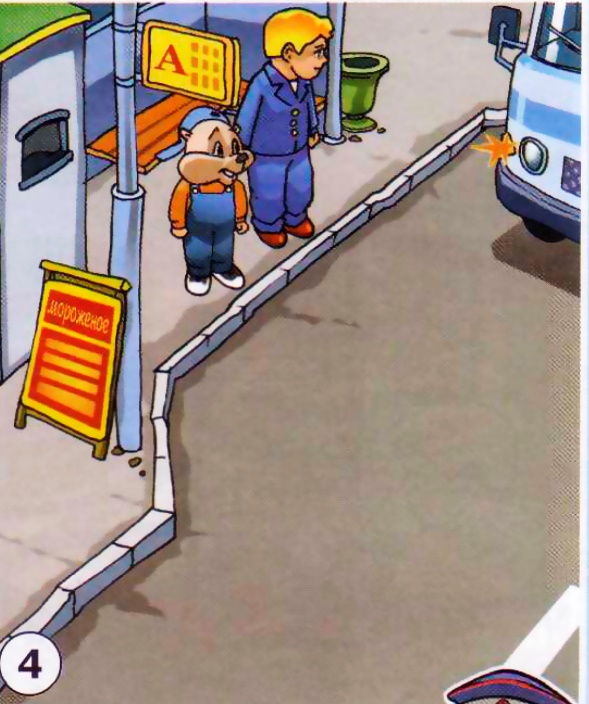 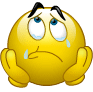 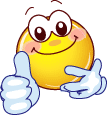 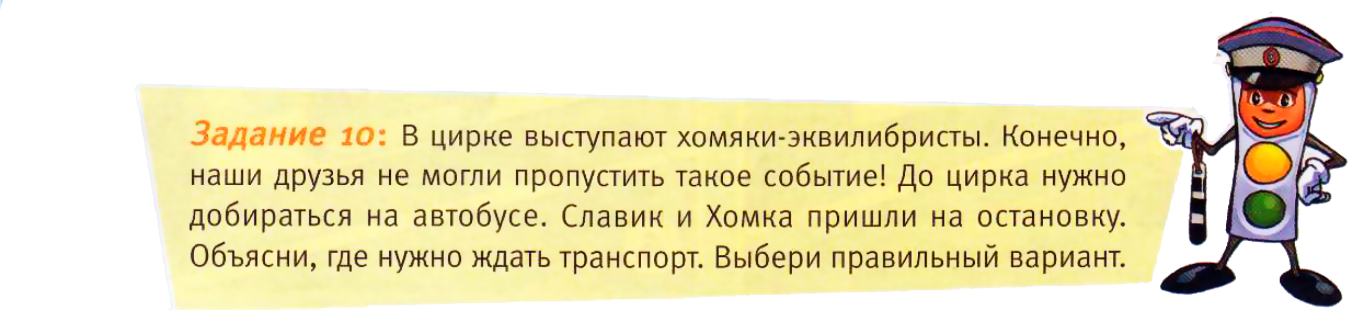 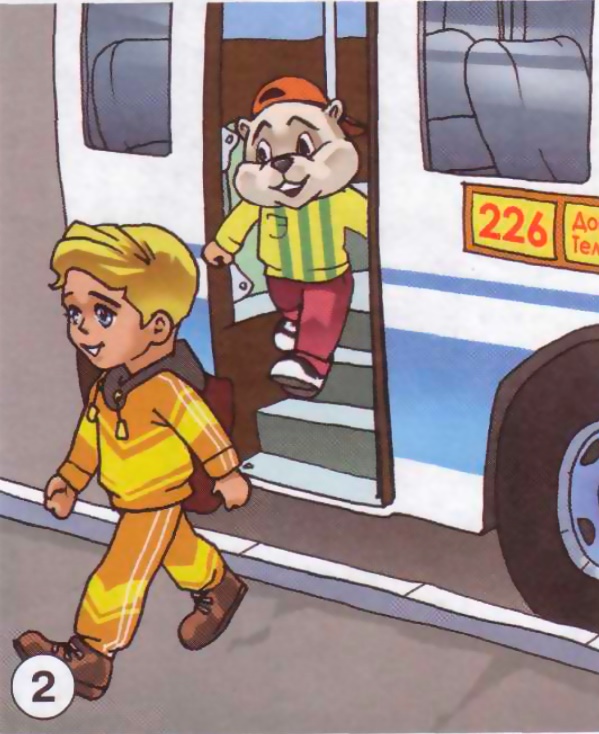 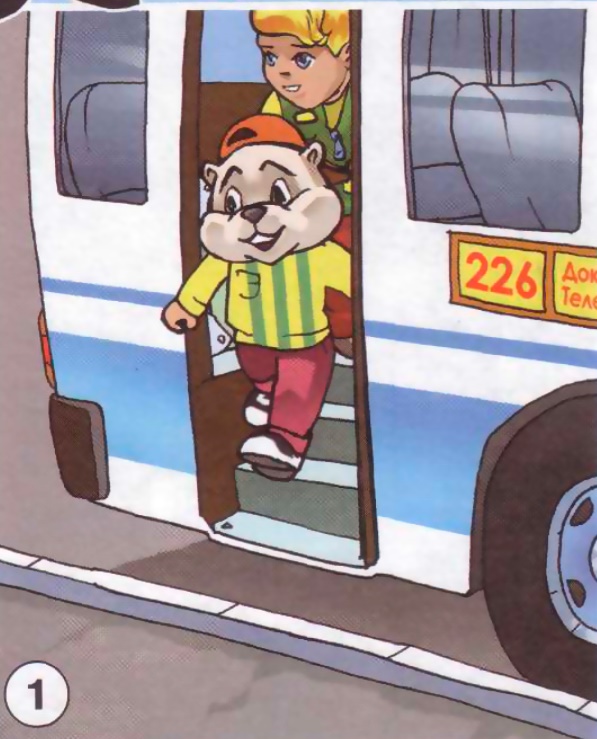 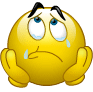 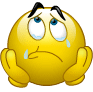 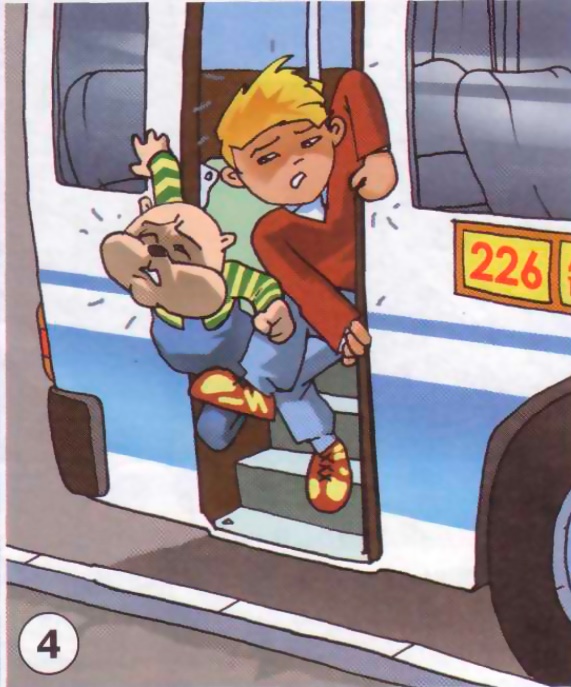 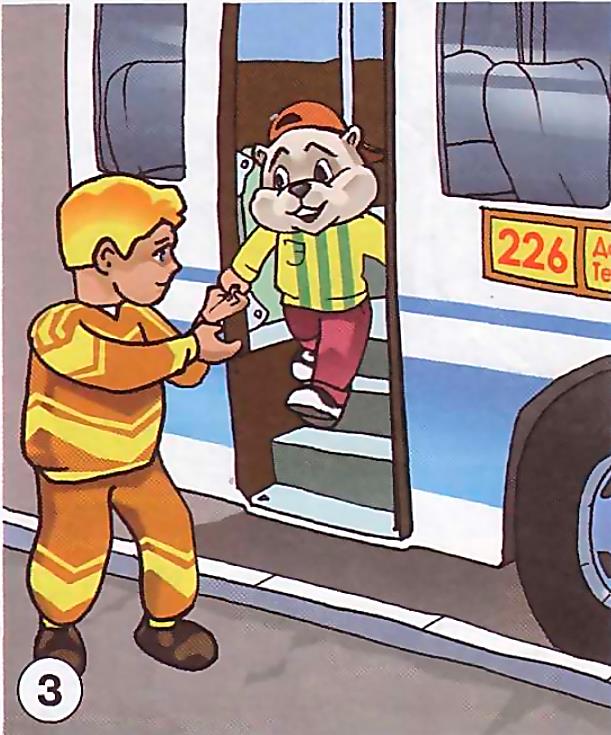 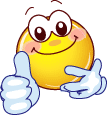 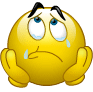 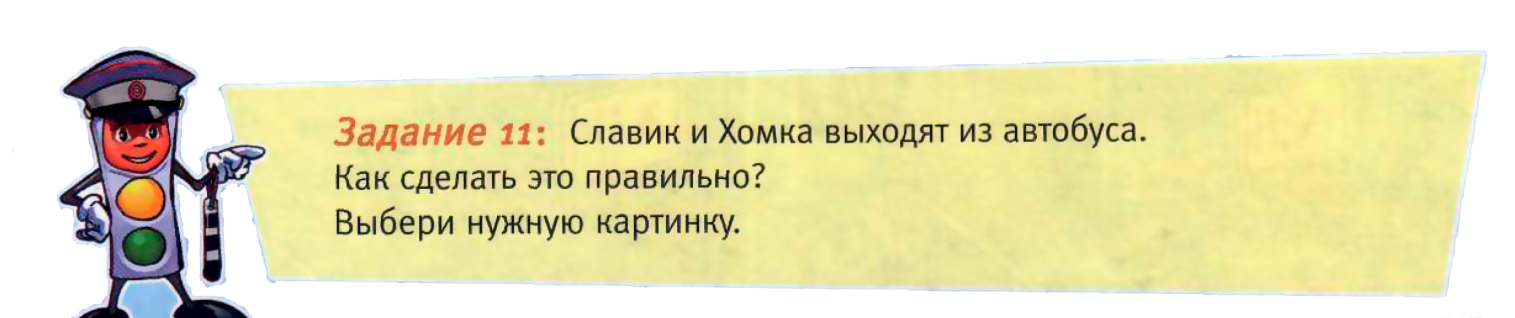 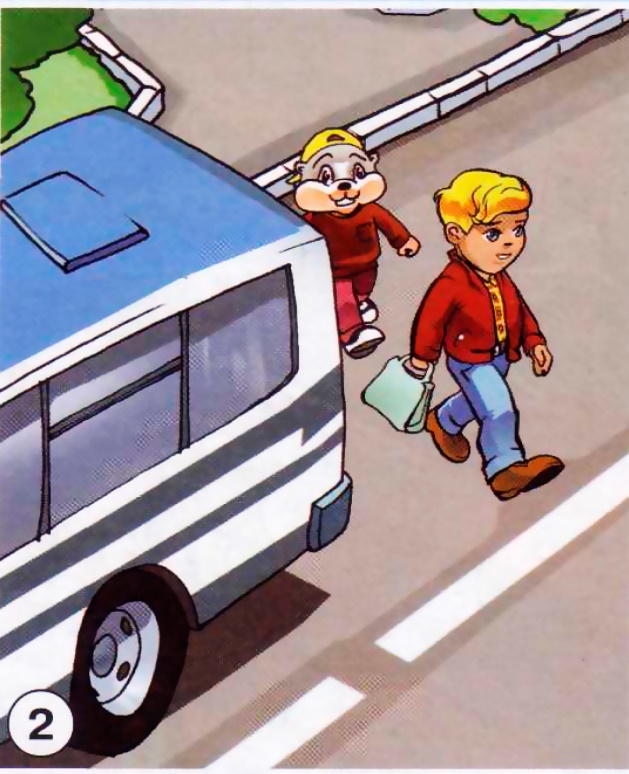 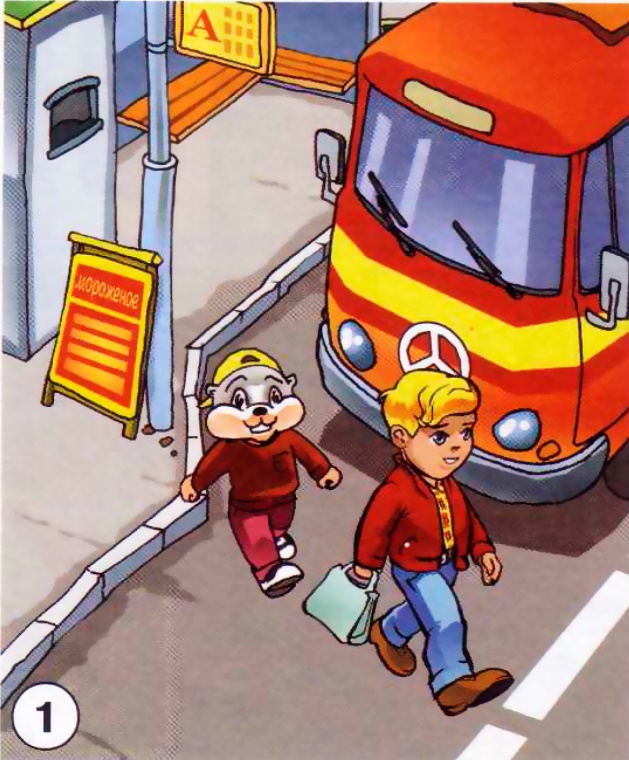 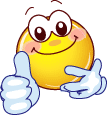 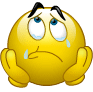 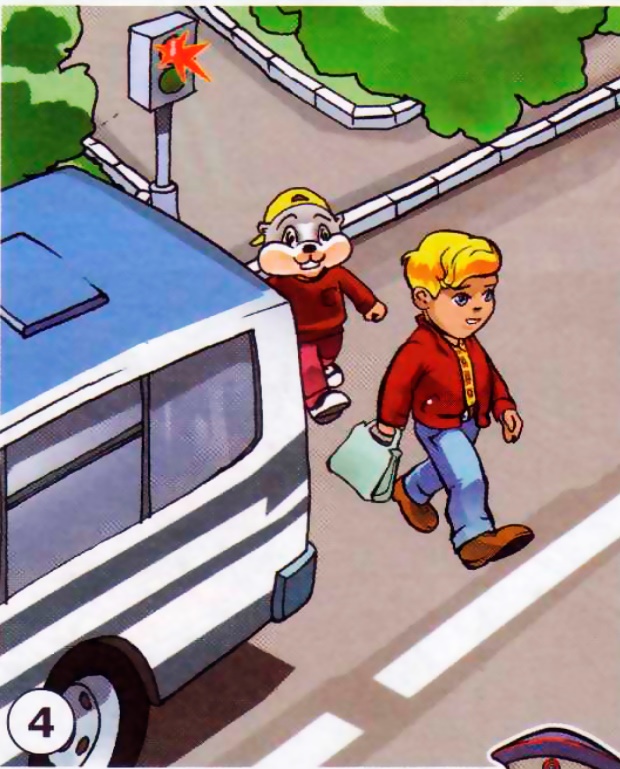 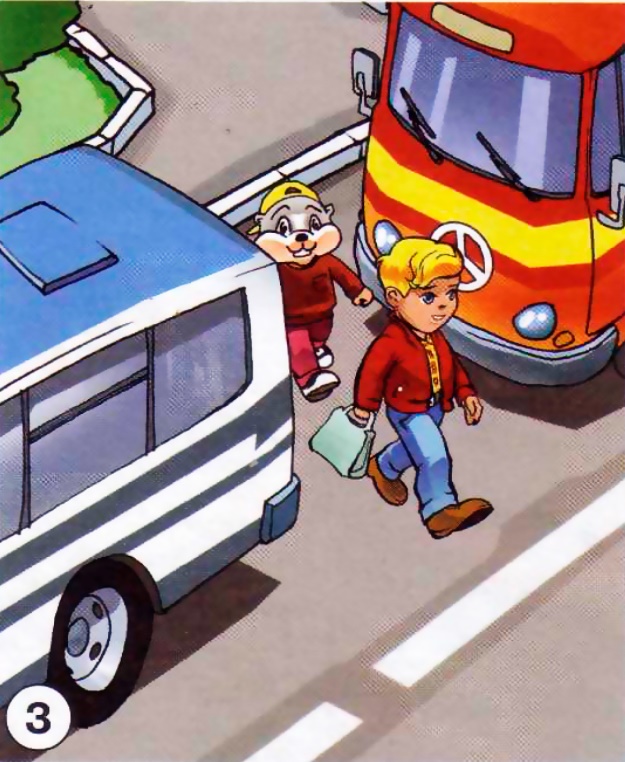 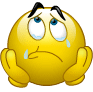 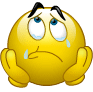 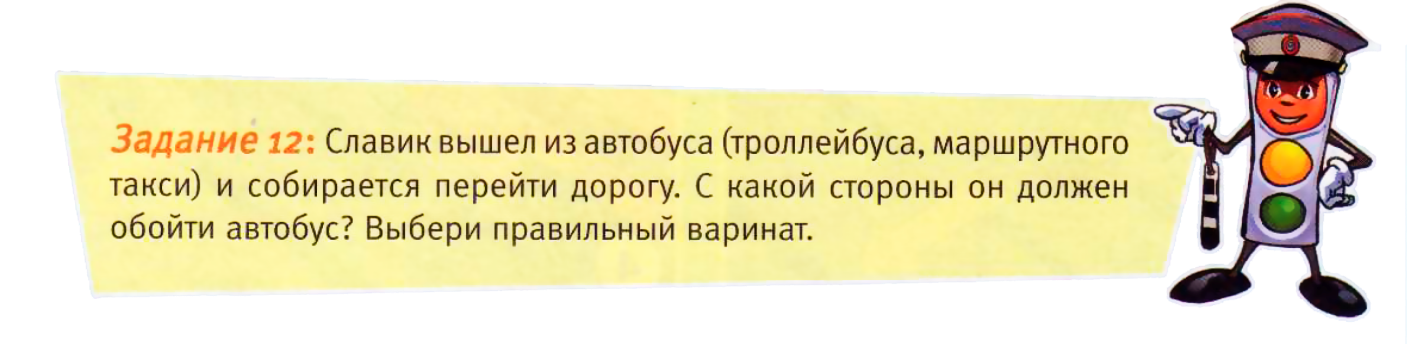 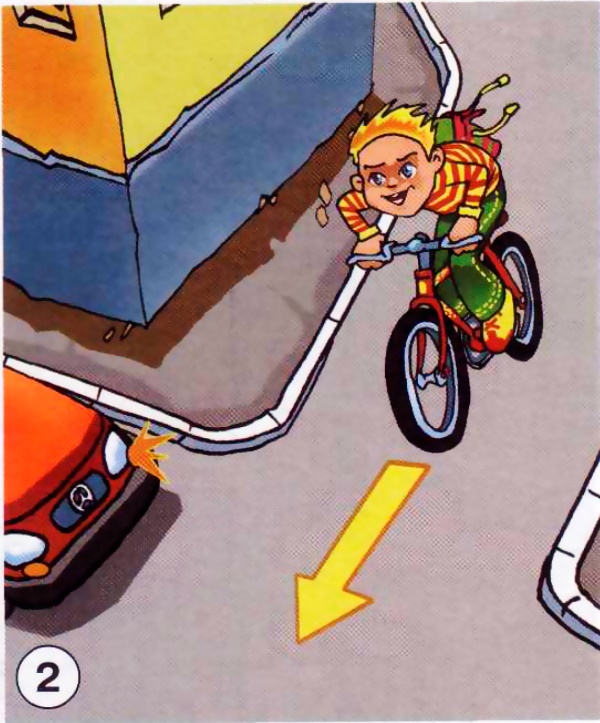 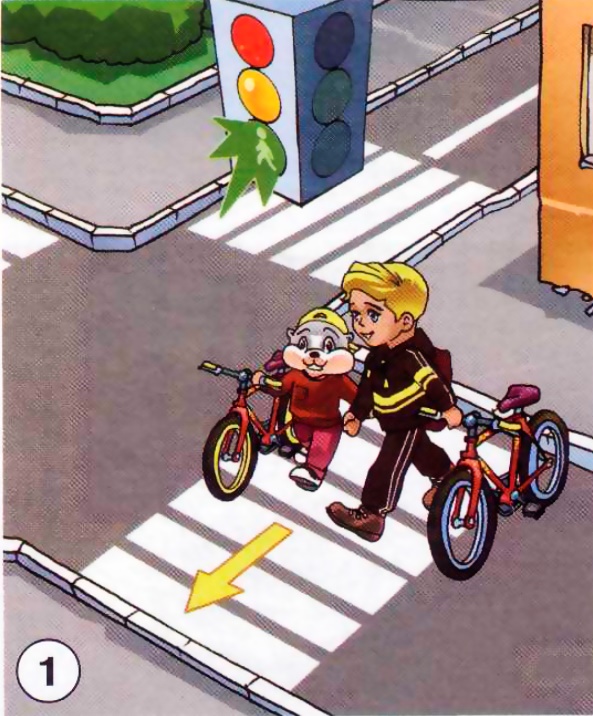 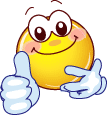 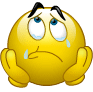 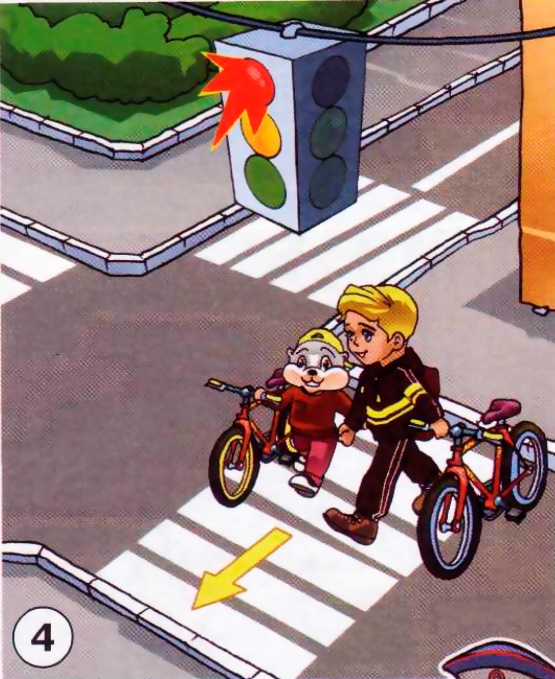 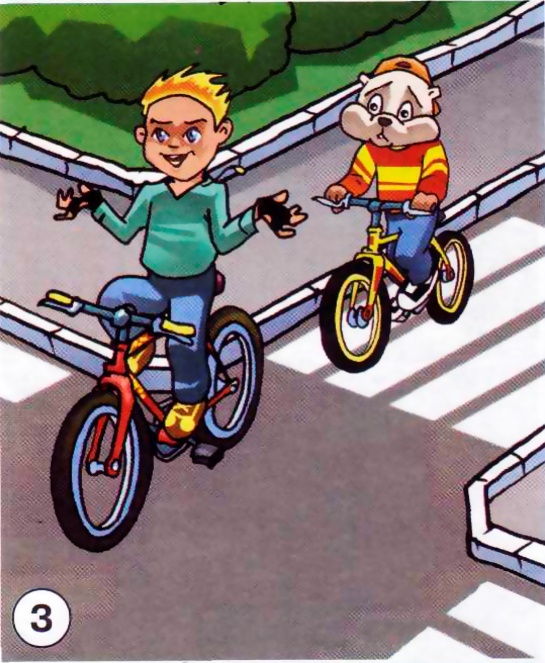 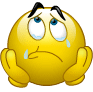 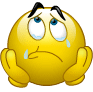 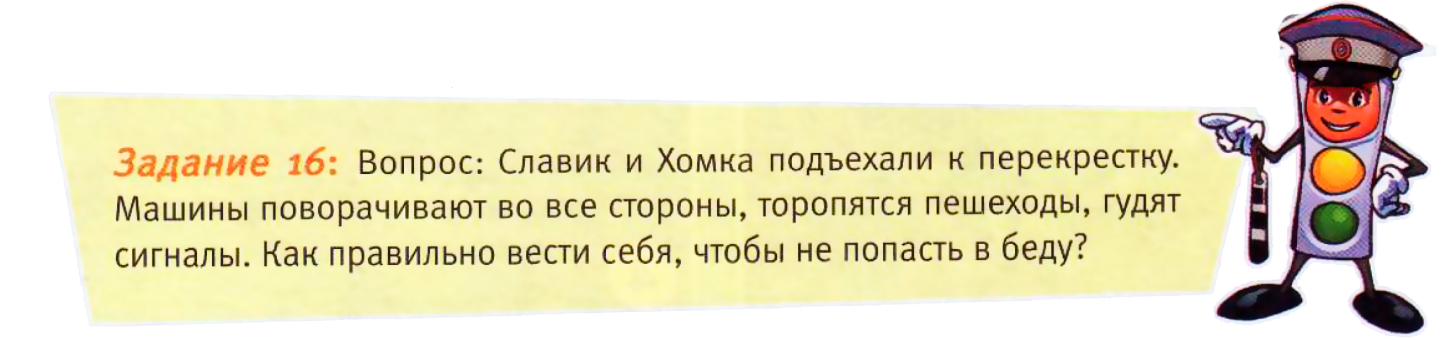 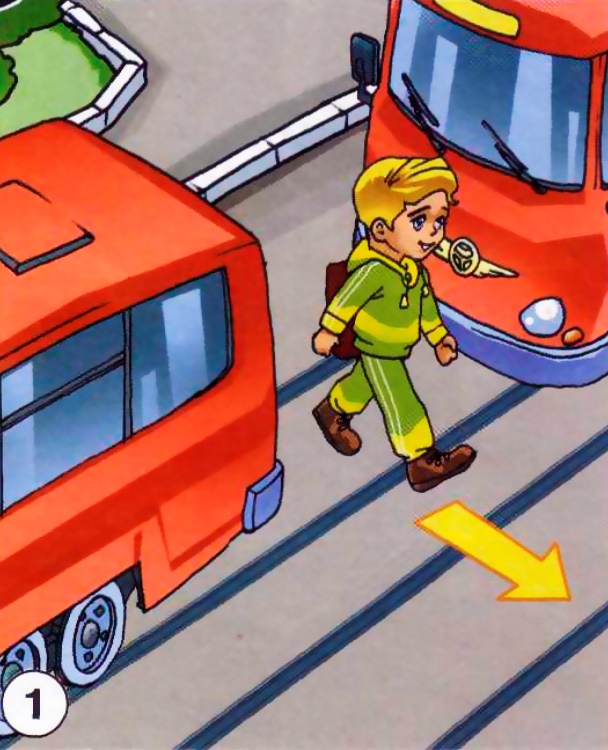 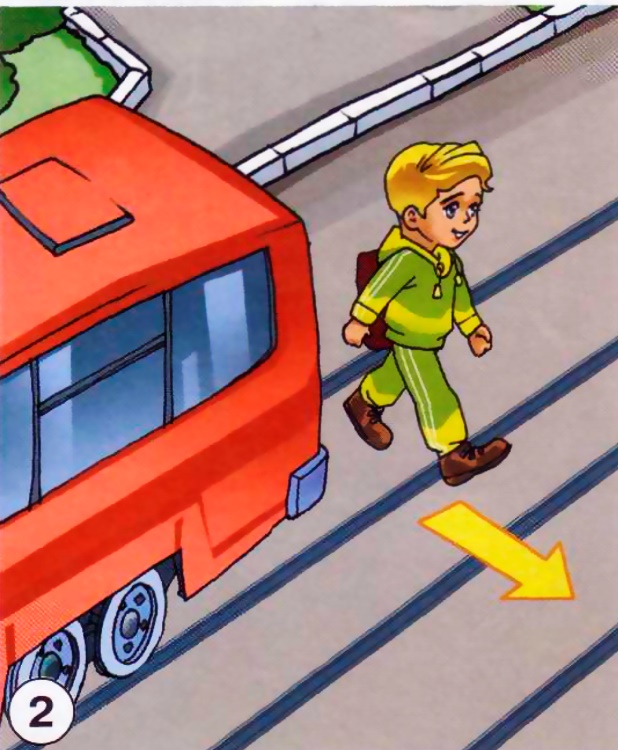 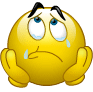 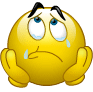 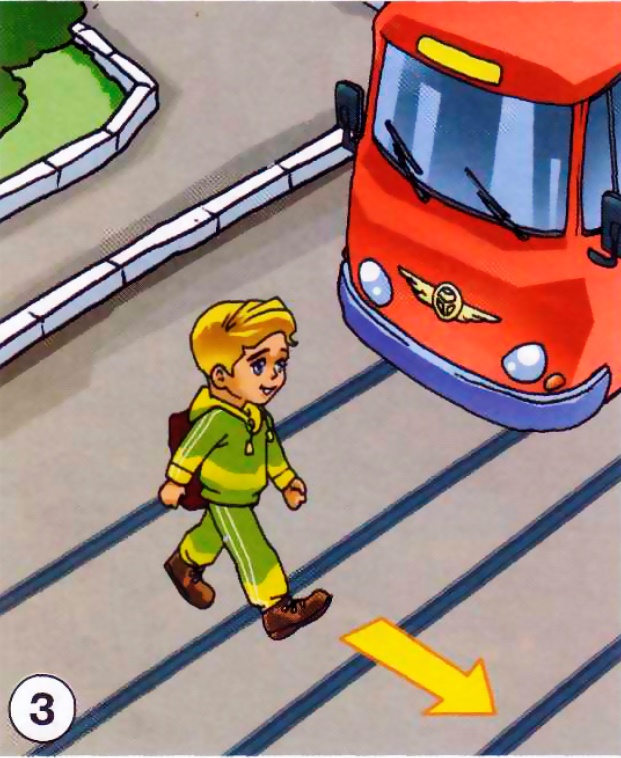 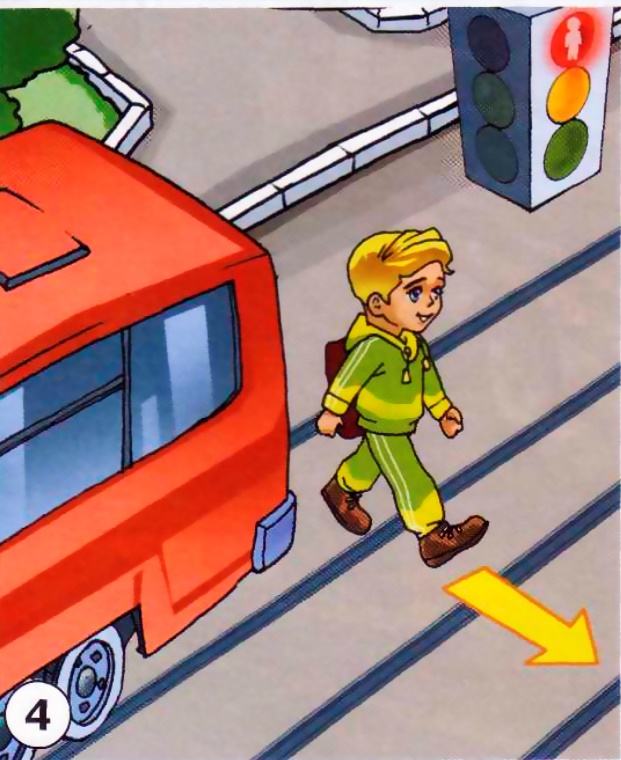 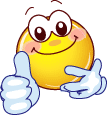 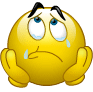 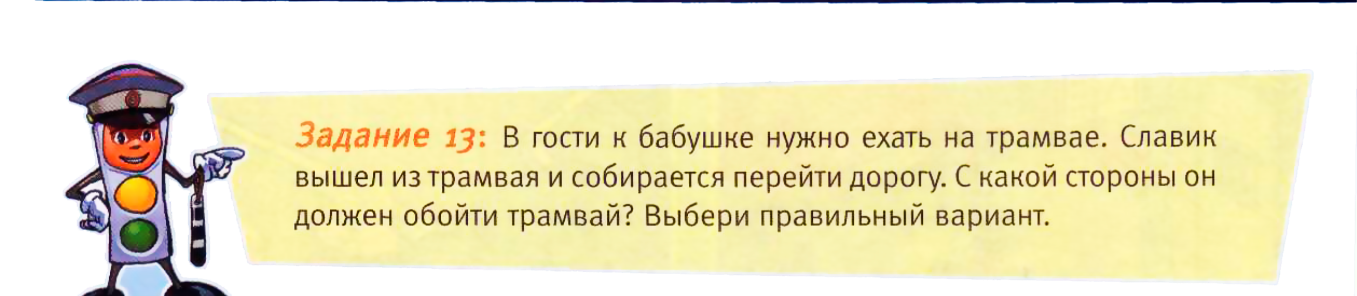 МОЛОДЕЦ!